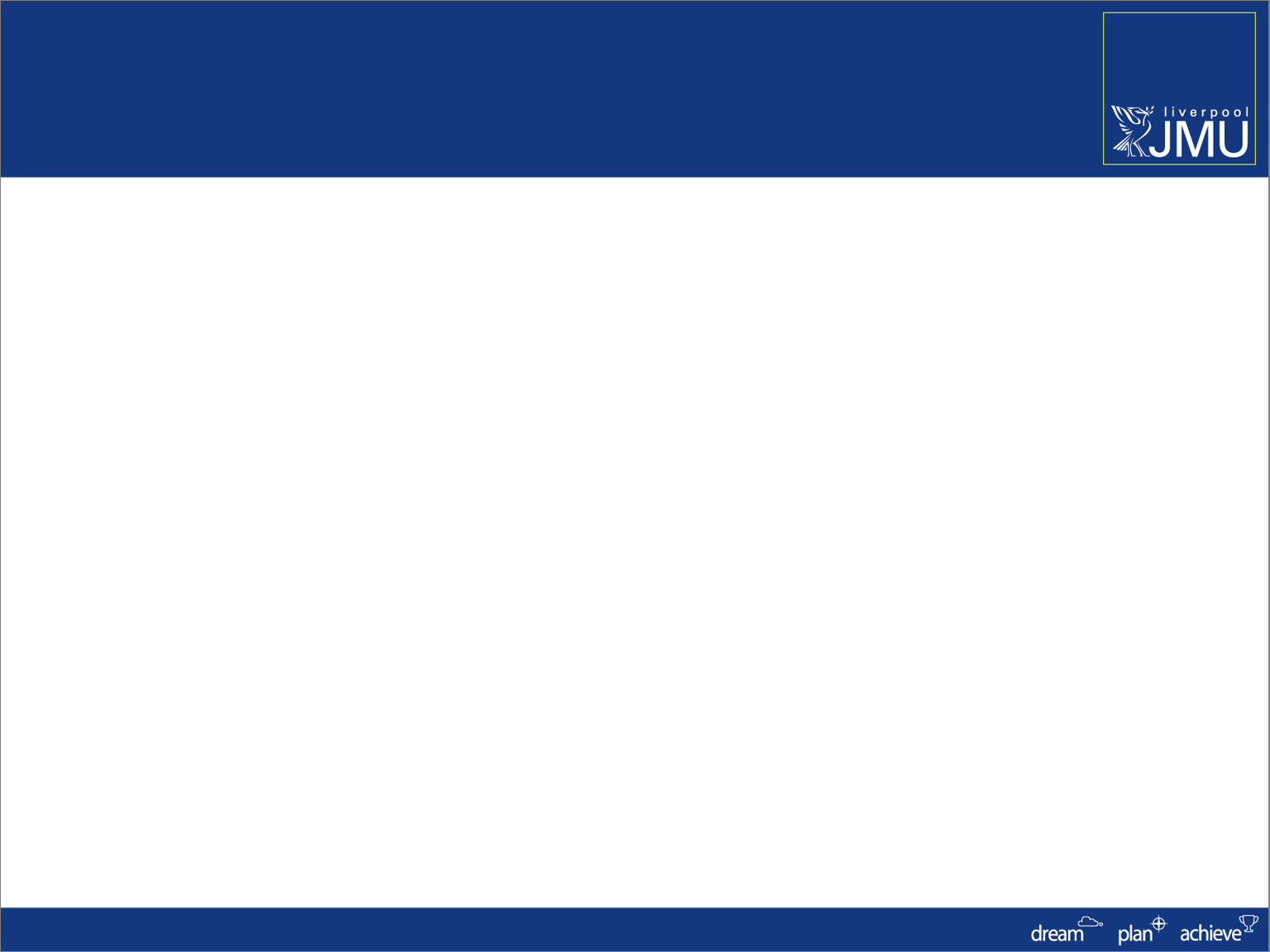 Student Information System


Pre-Progression Processing


Business Support Office
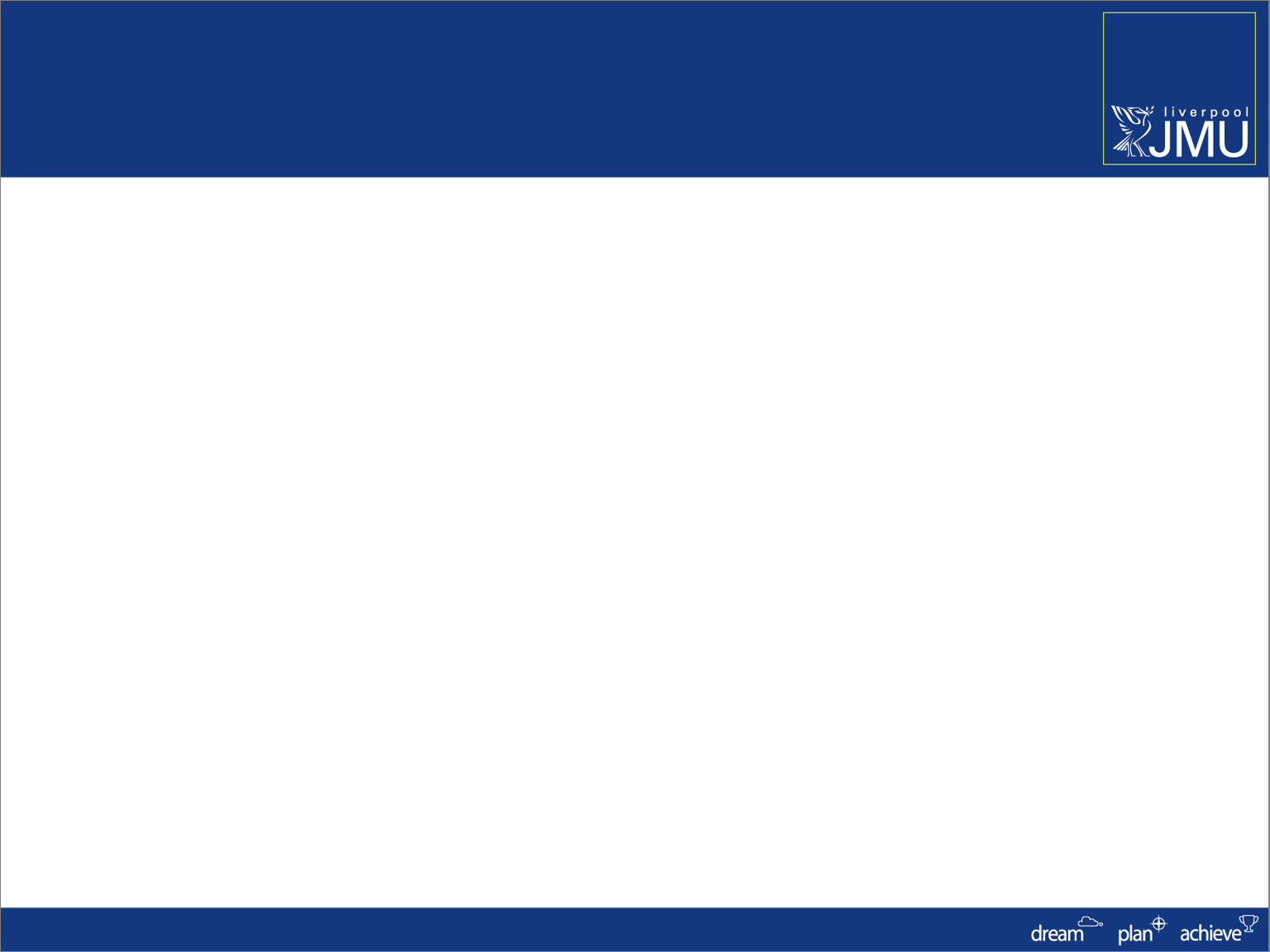 Introduction
Key Objectives:
 Understanding Extenuating Circumstances
 Understanding Deferred Attempts
 Understanding Academic Misconduct
 Understanding Posting Grades
 Understanding the Progression and Final 	Award Mark Calculation Process
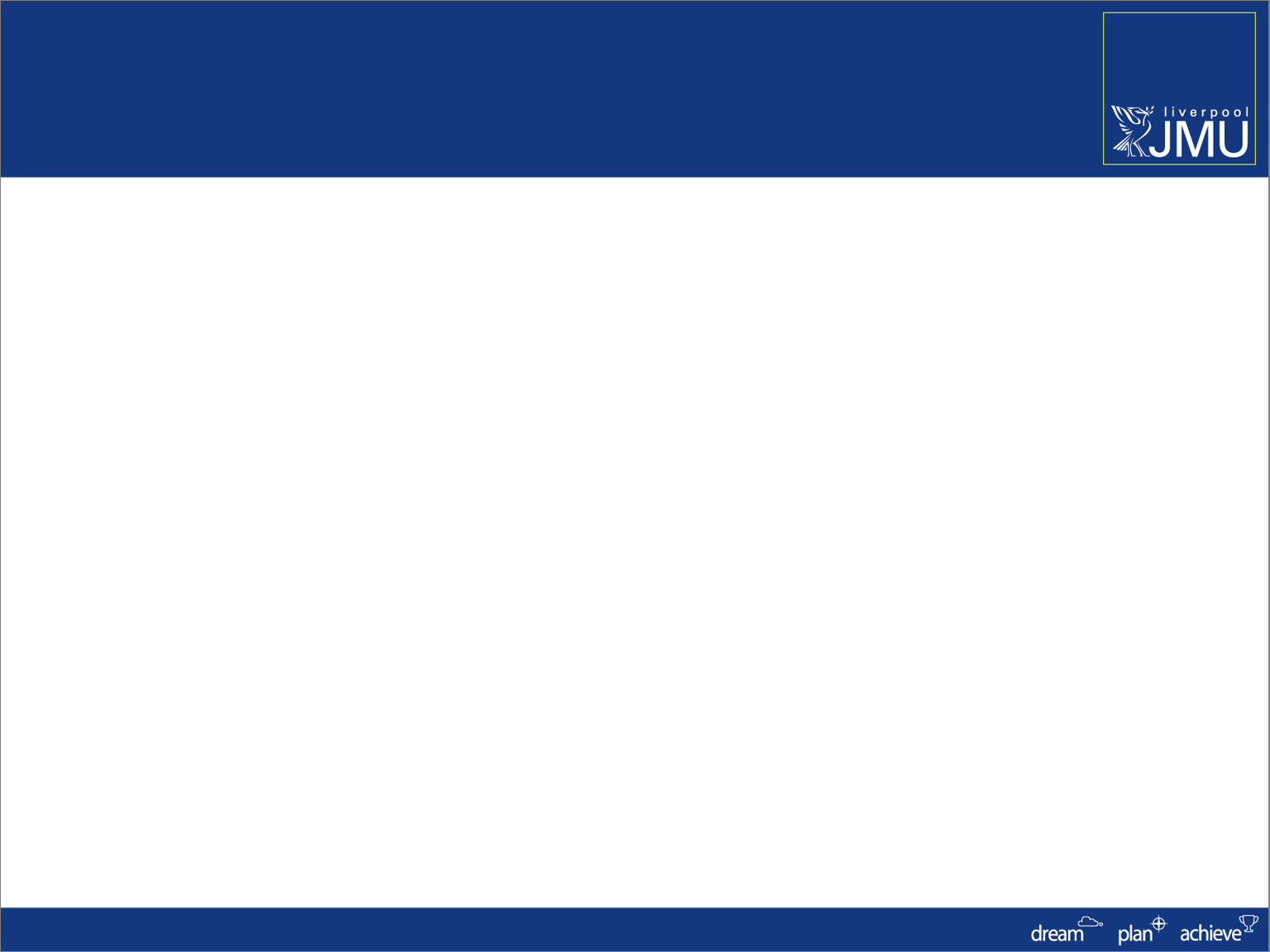 Extenuating Circumstances
A student may claim extenuating circumstances when:
 timely, severe, acute and unexpected circumstances occur which have significantly affected their performance in module assessment(s) and where the possibility of alternative mitigation is inapplicable or inappropriate.  
A student will submit an EC claim after receiving guidance from Student Advice & Wellbeing (SAW). 
The form is submitted either:
 
Within 5 working days of the assessment event as an 'EC', 
Or 
After that date and before the meeting of the 'EC Panel' as a 'late EC'.
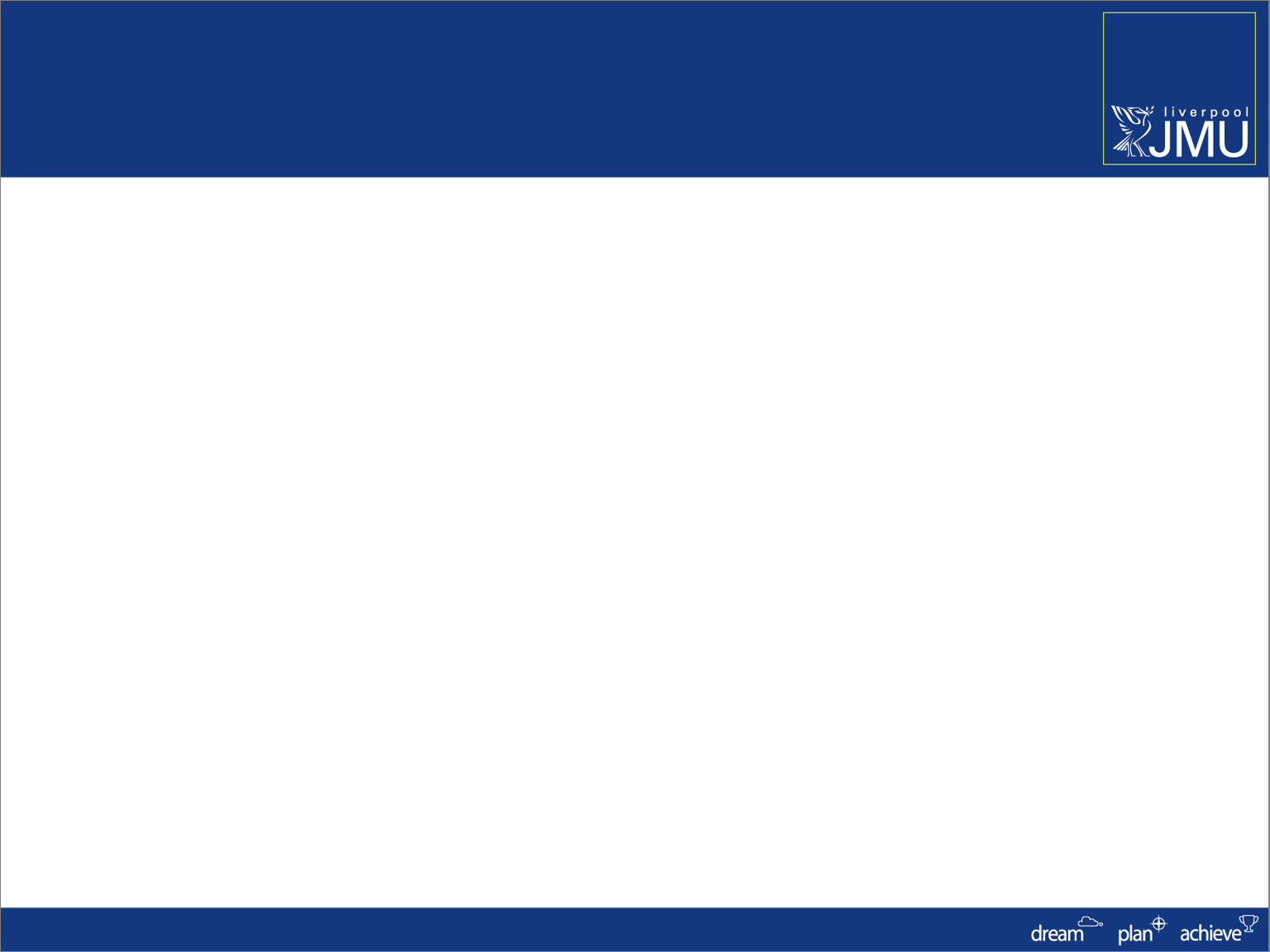 EC Process
3 part process

 Part One – Local Resolution
 Assignment Extensions
 Assignment Waivers
 Alternative Assignments
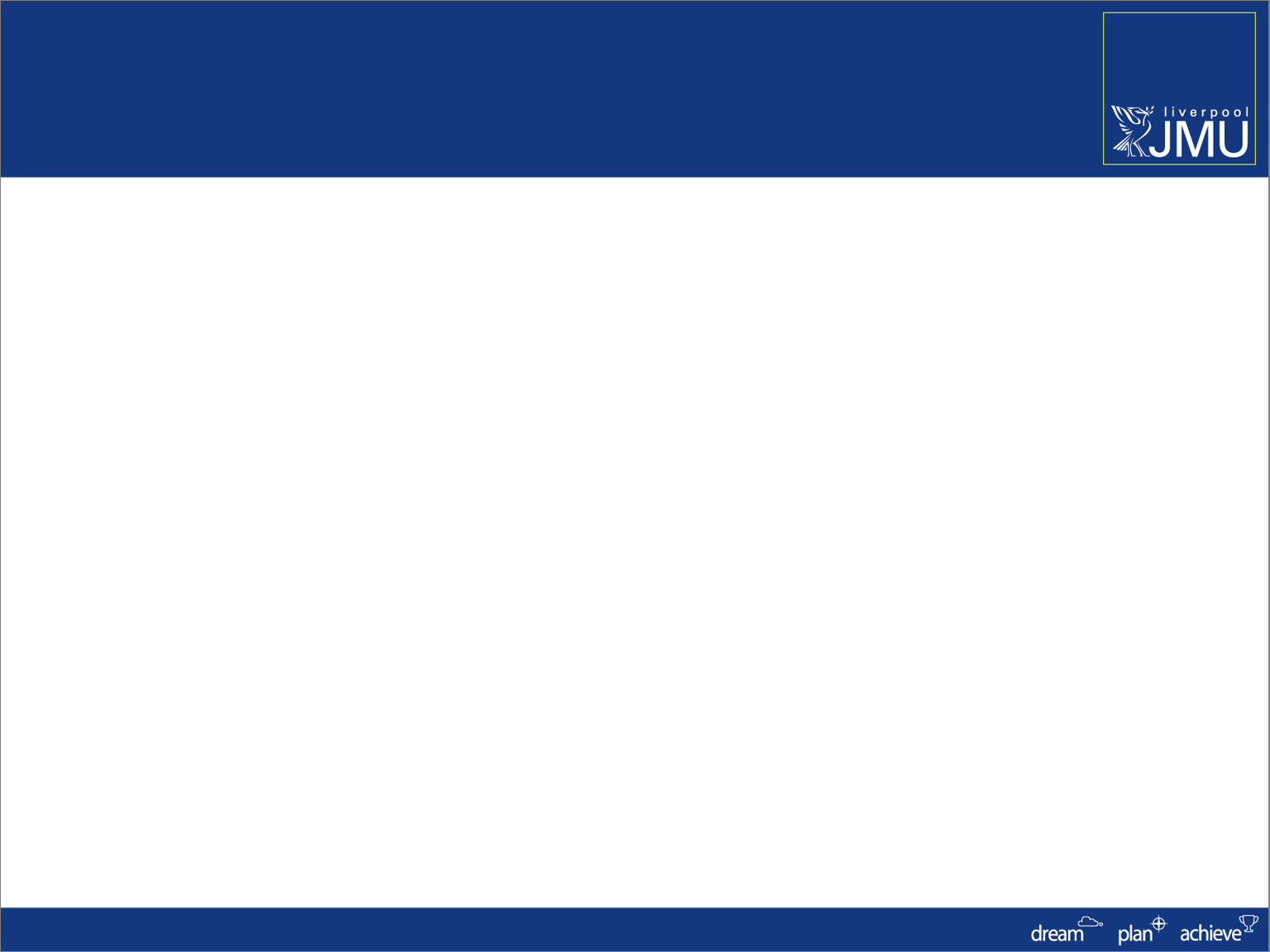 EC Process
Part Two – Student Zones

 Record EC form submitted
 Advise students on services provided by Student Advice and Welfare
 Forward forms to Faculty Offices
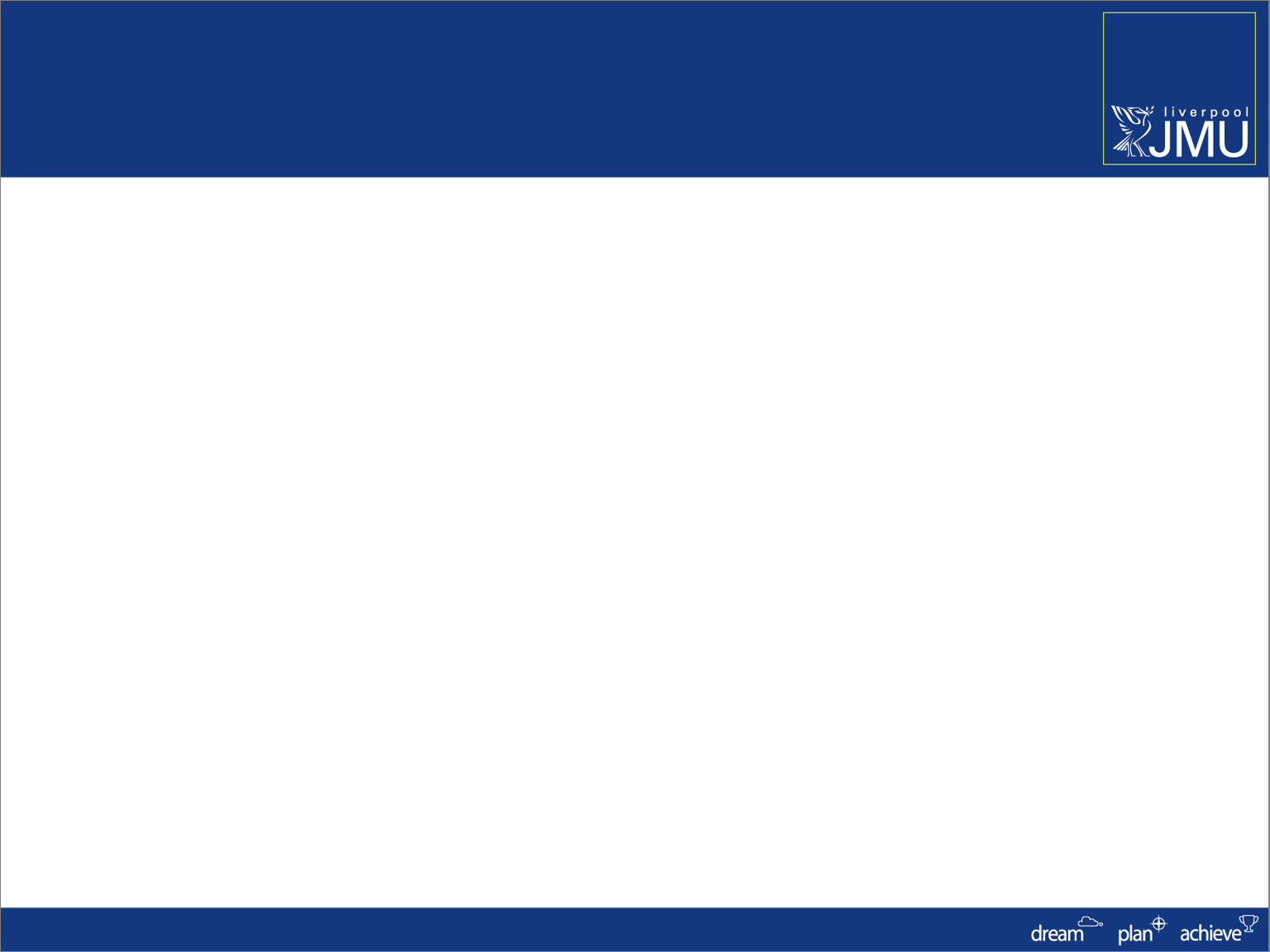 EC Process
Part Three – Faculty
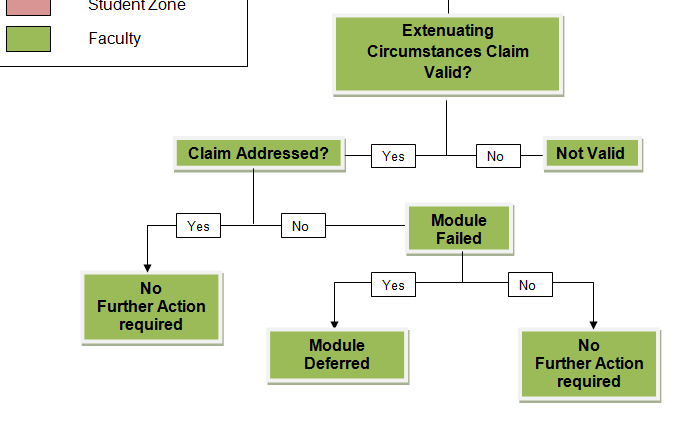 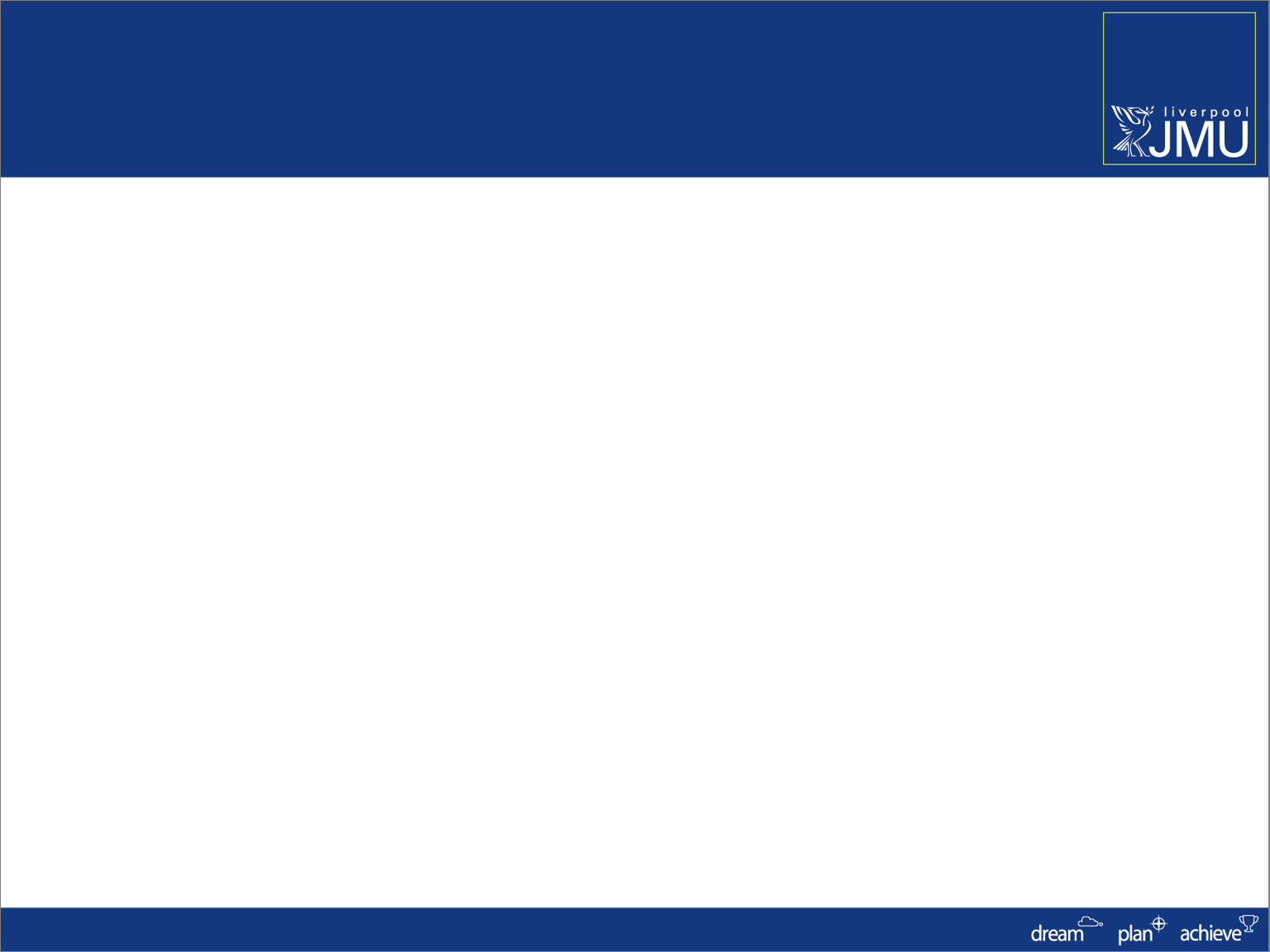 EC Process
Recording Receipt of an EC form

 Navigate to: Student Services Centre> General Info page
 Scroll to Initiated Checklists and expand
 Click on Checklist link and go to tab 2
 Record Date received and also Panel date and Outcome
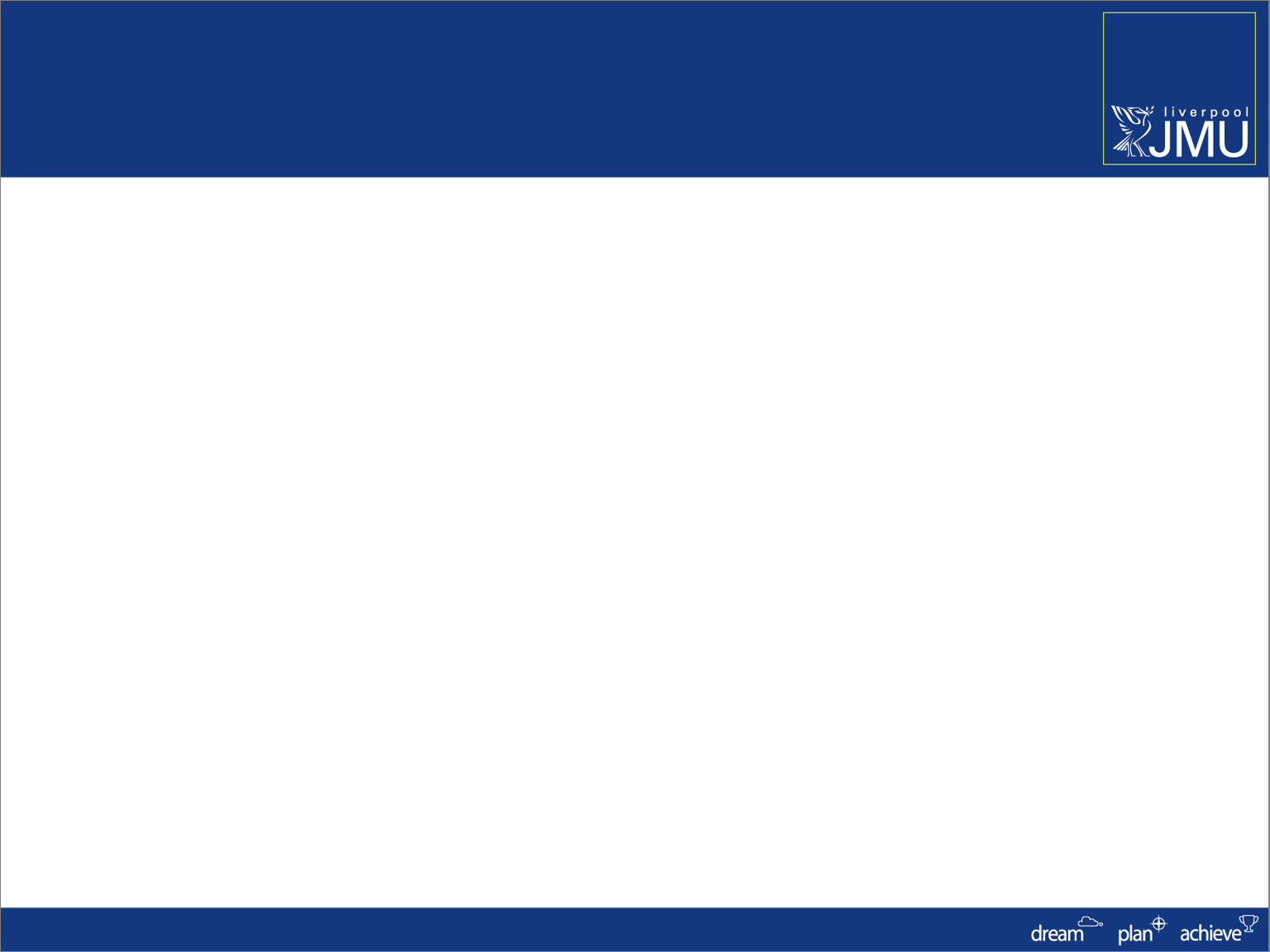 EC Process
Recording Outcome of an EC claim

 Recorded as a Transcript Note
 Added before Posting Grades on the Grade Roster
 or
 After Posting through Quick Enrol
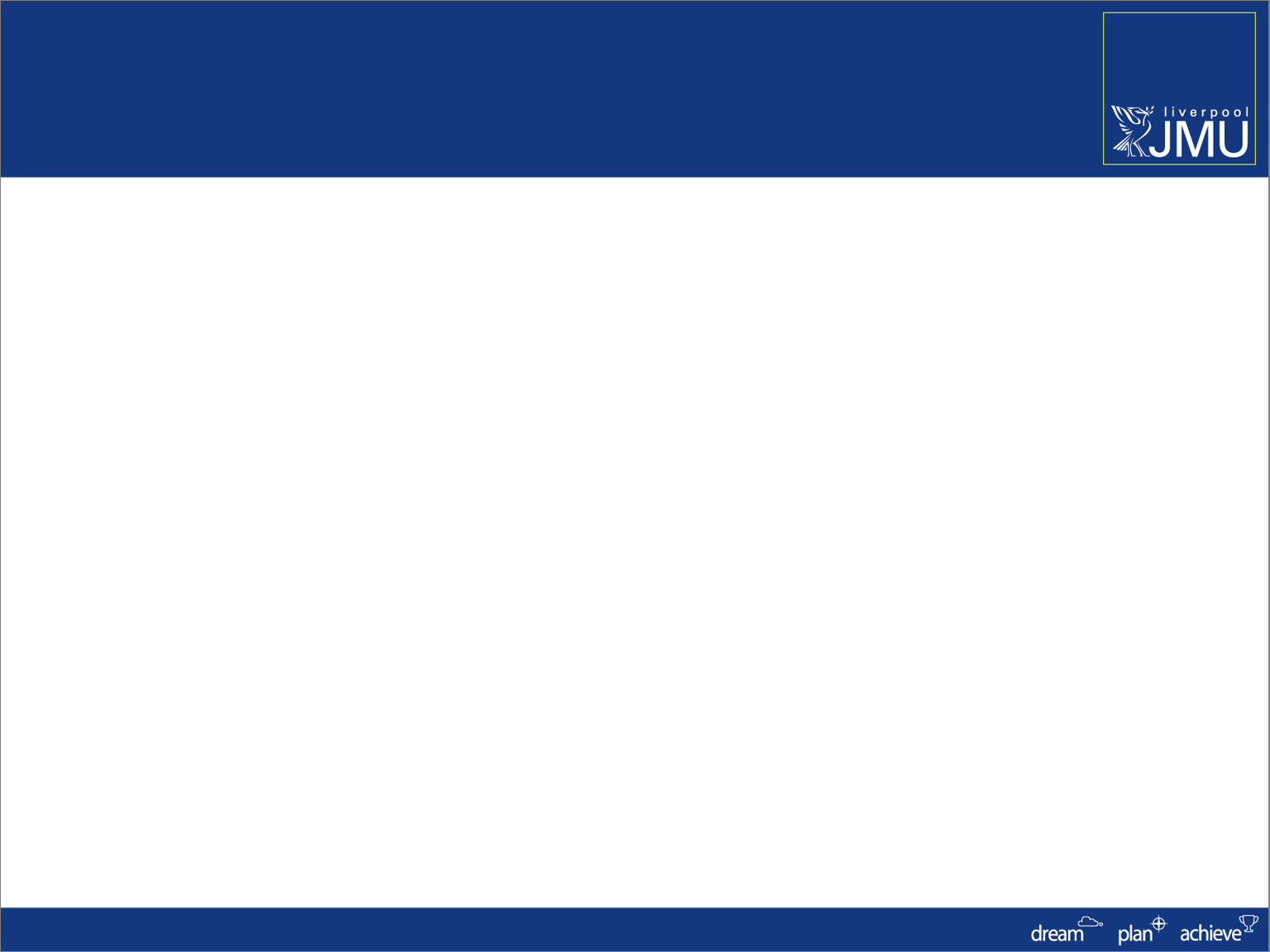 Transcript Note
Before Posting Grades

 Navigate to: Main Menu>Curriculum Management>Grade Roster
 Click the Note link
 Select the Note ID
 EC values = 
 EC - EC Pending 
 NV  - EC Not Valid
NFA - EC Valid. No Further Action
 Click ok, to save the note
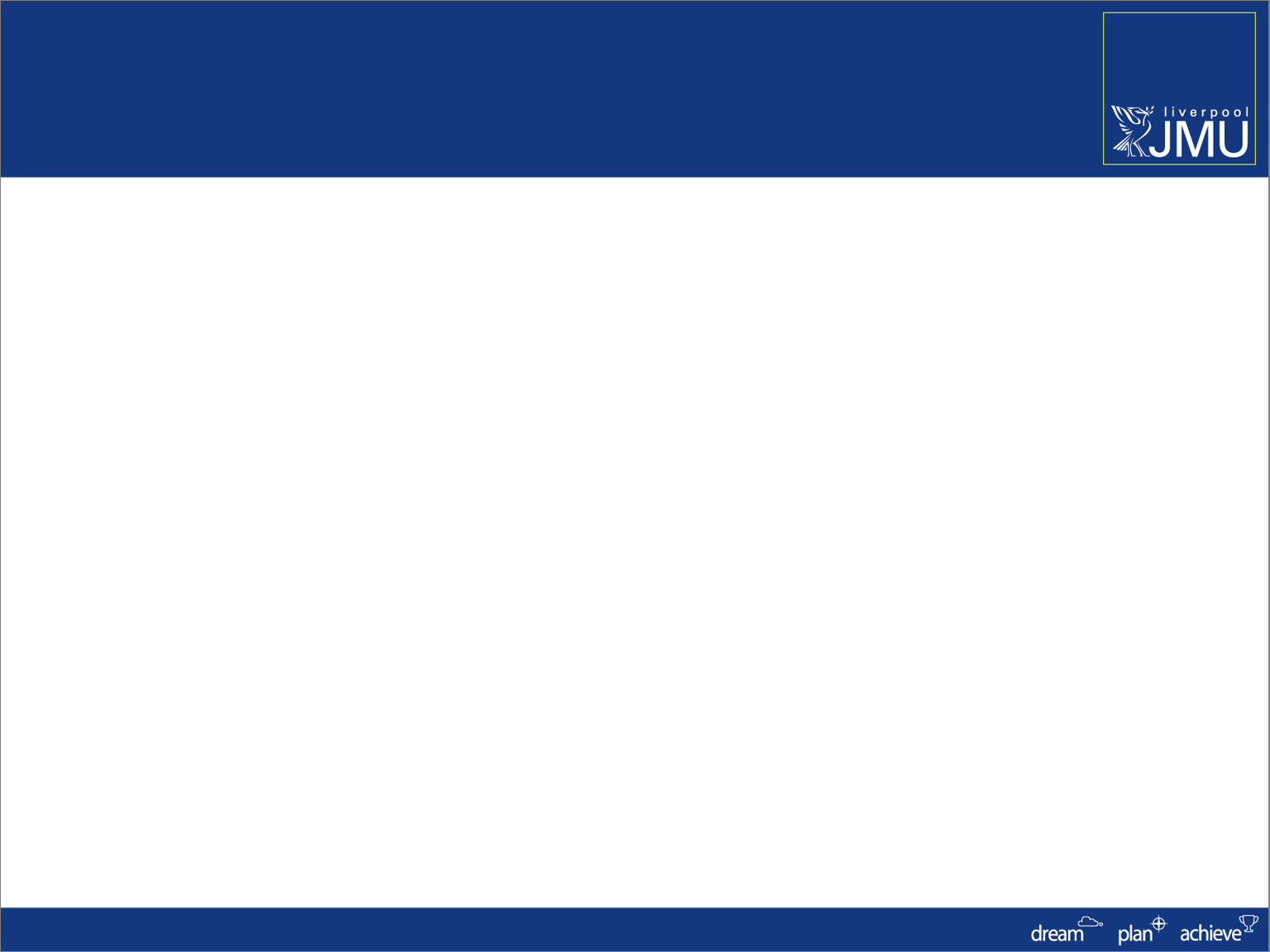 Transcript Note
After Posting Grades
 Navigate to: Main Menu>Records & Enrolment>Enrol Students>Quick Enrol
 Enrolment Action = Norm Maintenance
 Action Reason = TN – Transcript Note update
 Select class
 Click Note link and enter note ID
 Click ok, to save the note
 Submit the Enrolment Request
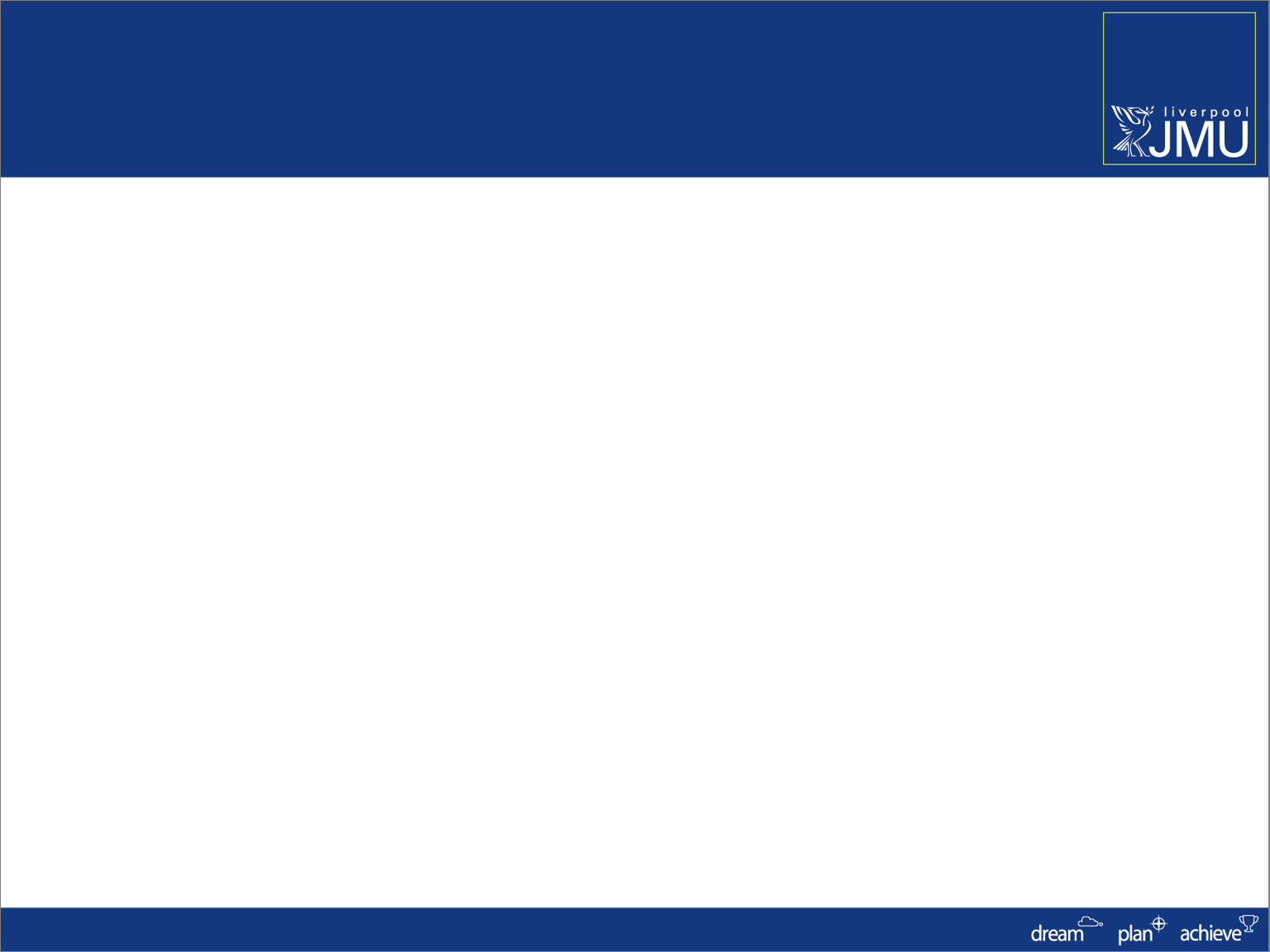 Deferred Attempts
The only positive outcome for an EC claim is a Deferral of the attempt – Grade Override value of DEF

 As the student is only postponing the generation of an overall Course grade, this same Course attempt should be used to record both the original ‘deferral’ grade and the actual grade achieved at the next attempt sitting as it ensures that:
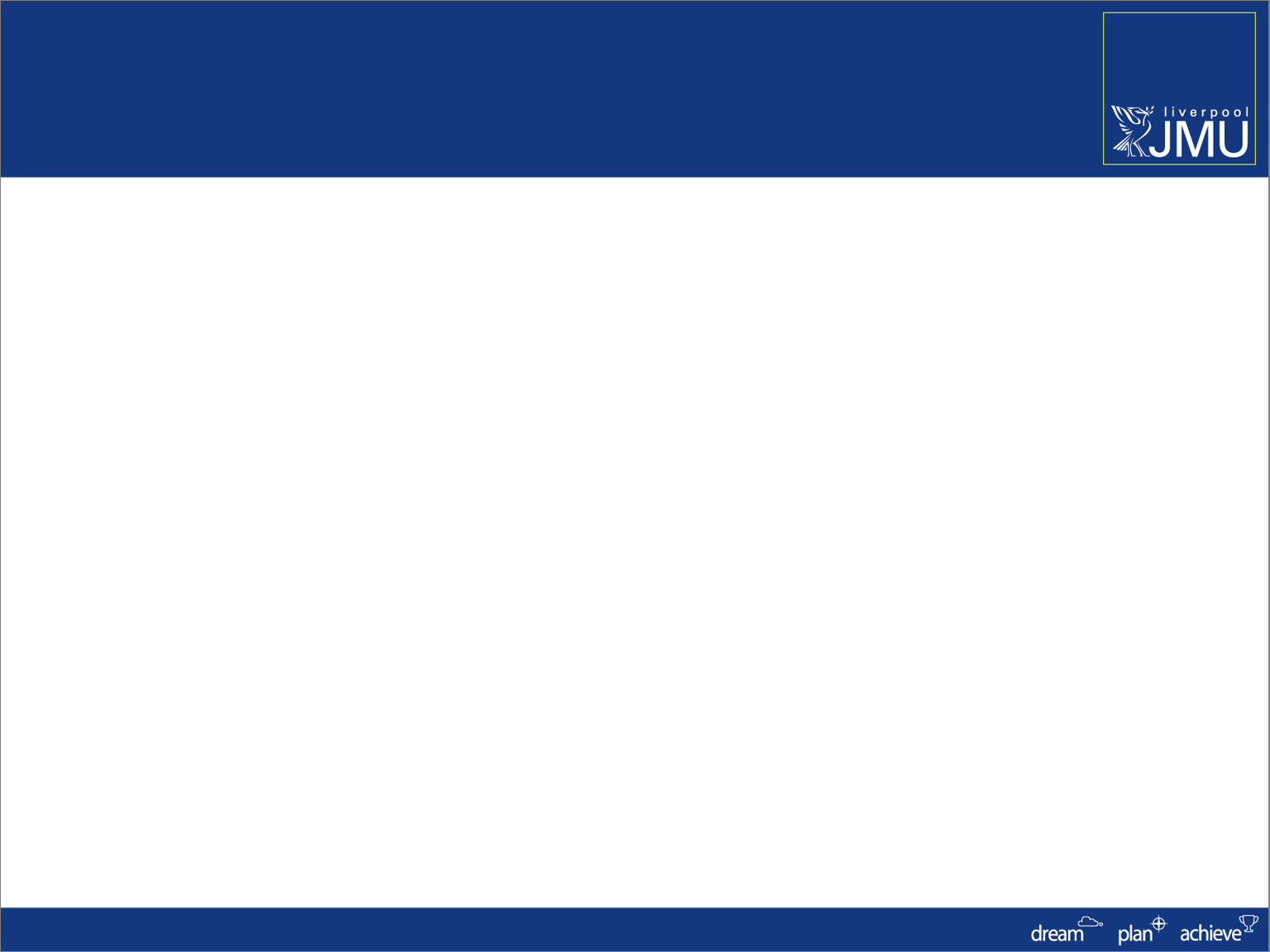 Deferred Attempts
The student is not enrolled on a duplicate class 
 That his attempts at the Course are not compromised (as he has not failed)
 That the students fee can be calculated correctly (as there is no charge for a course that has been deferred)
 The Progression process and HESA return are calculated correctly
 And the changes in the assignment marks, cumulative grade and official grade can all be recorded correctly
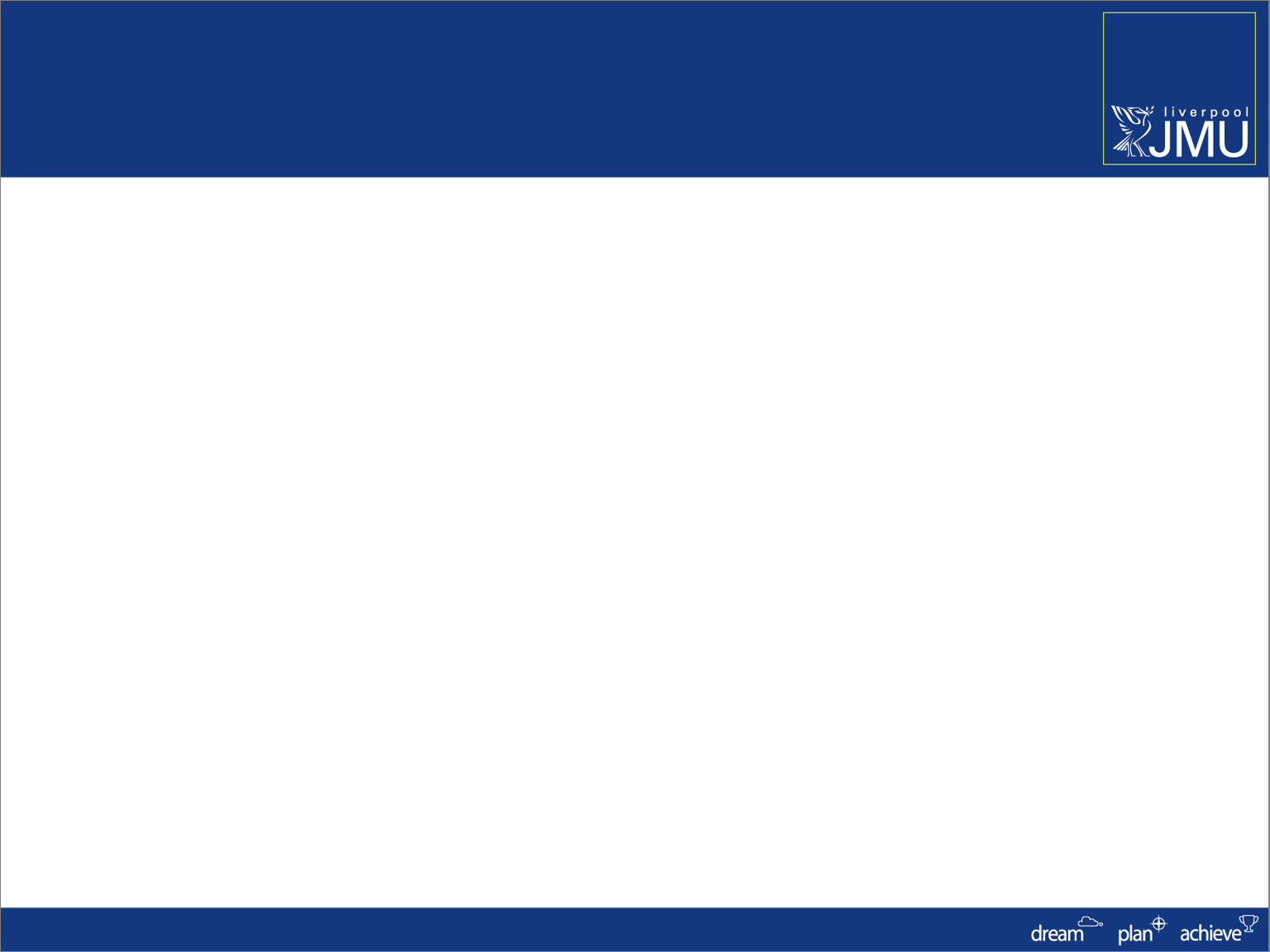 Posting Grades
The Posting process ‘finalises’ the overall module grade
 Takes place on the Grade Roster
 Always ‘partial post’ – this will only post students with grades and not the whole class.
 Only ‘post’ when grades have been approved by Academic staff
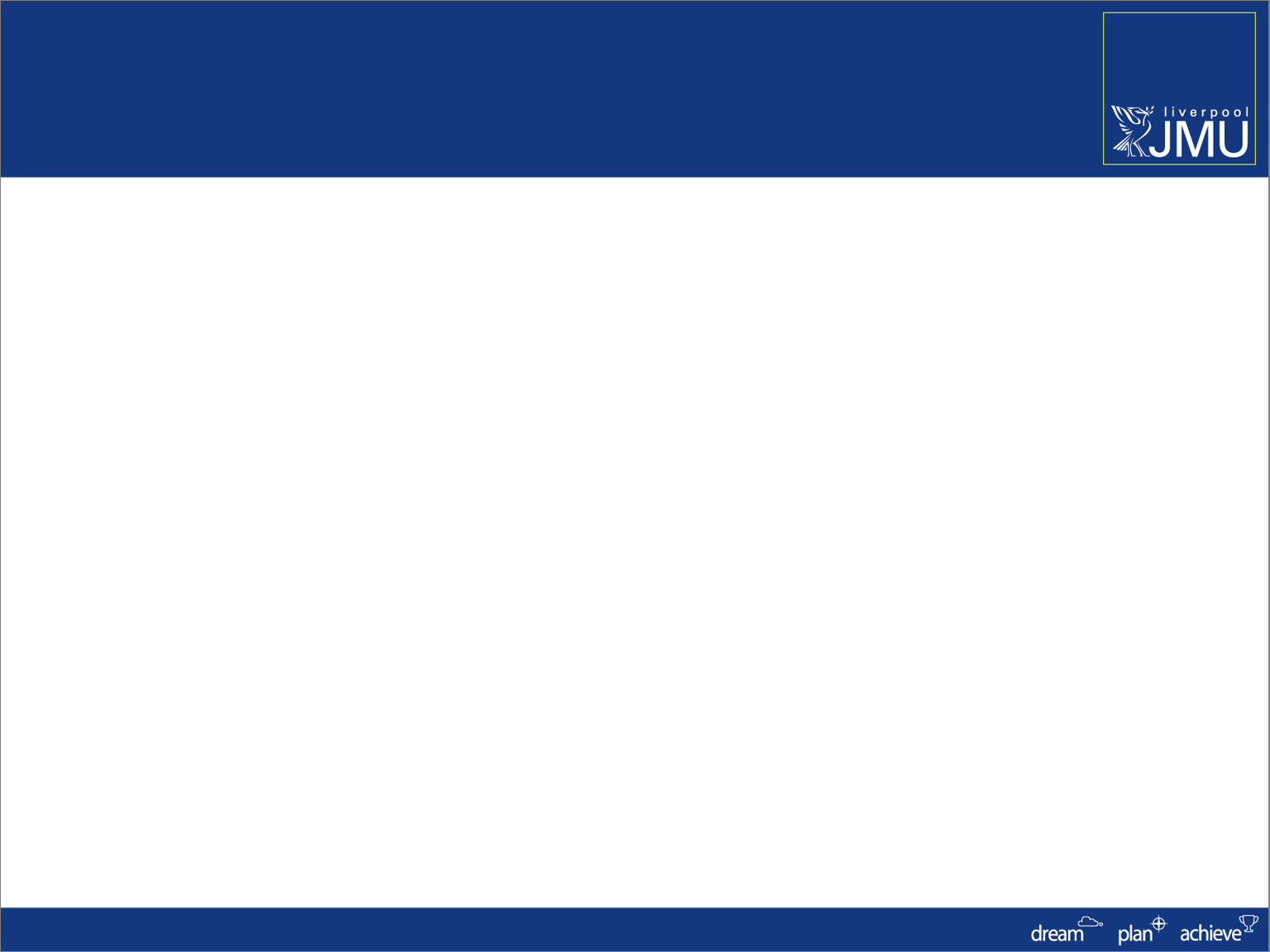 Progression Process
SIS supports the new Academic Framework
 Will ONLY work correctly if:
 Programme and module structures are correct in ProdCat/ModCat
 Student data is correct
 All marks and grades have been entered, approved and posted
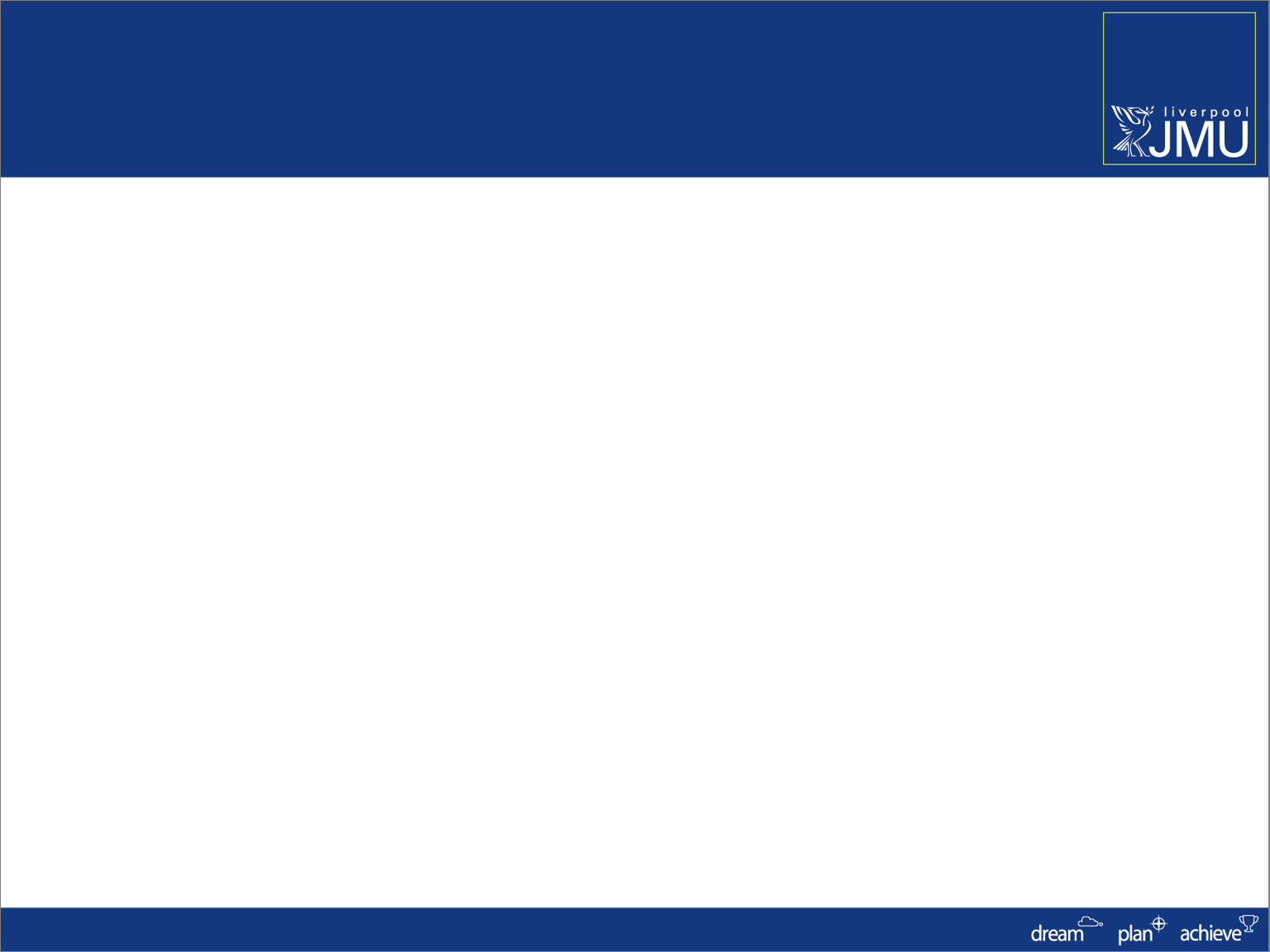 Progression Process
Enter Assignment Marks in Gradebook
 Enter any Academic Misconduct/ EC Decisions
 Run Discoverer Report SR012 – Module Summary report
 Meet with Academic staff to approve overall module grade
 Make any required assignment mark changes
 Repeat steps 3- 5 as necessary 
 Post all the modules and grades
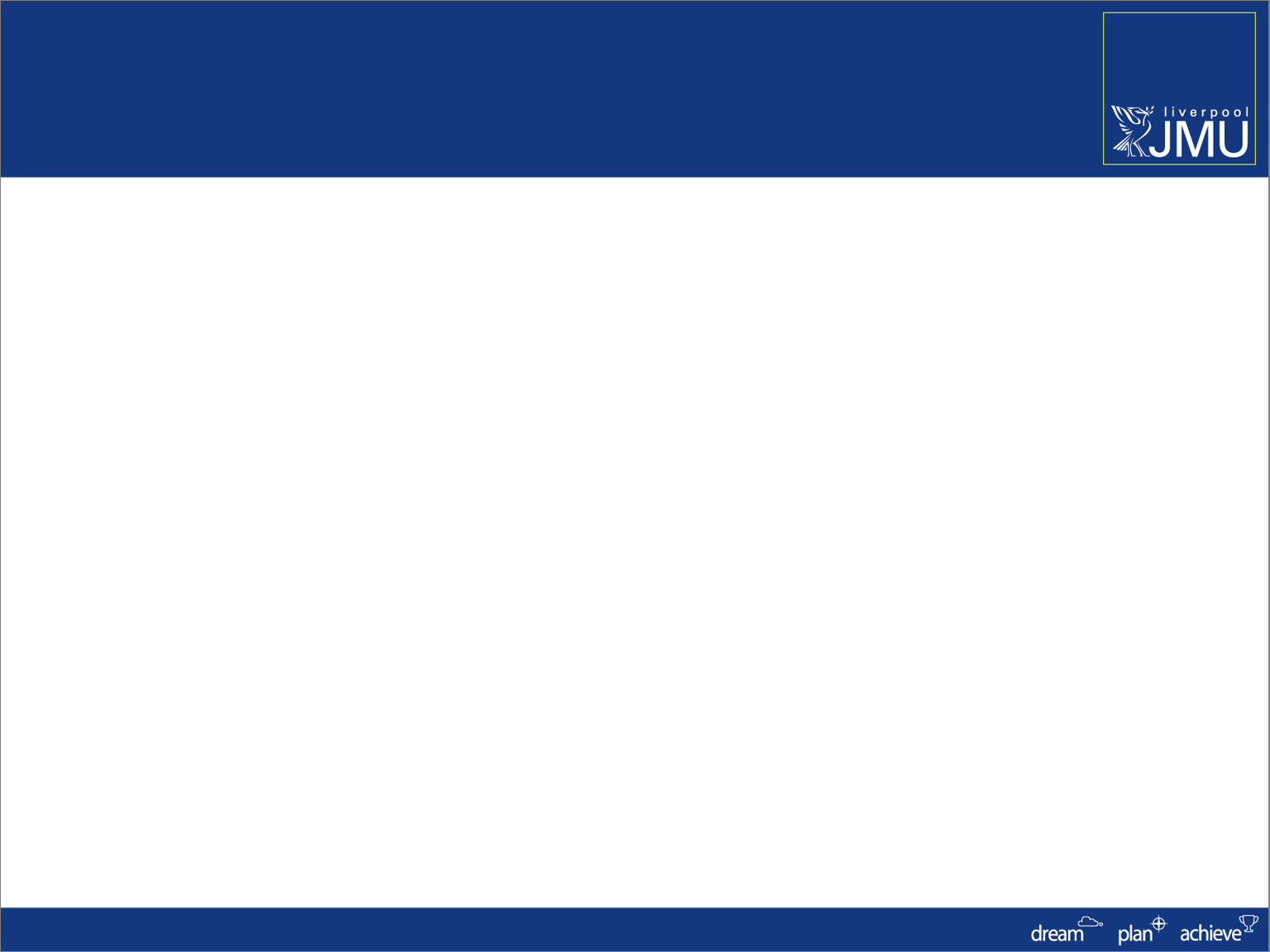 Progression Process
Run the SIS Progression process
Run Discoverer Report SR013 – Programme Level Summary report
Check output, review students
 Make any required adjustments (missing grades etc)
 Repeat steps 7- 10 as necessary
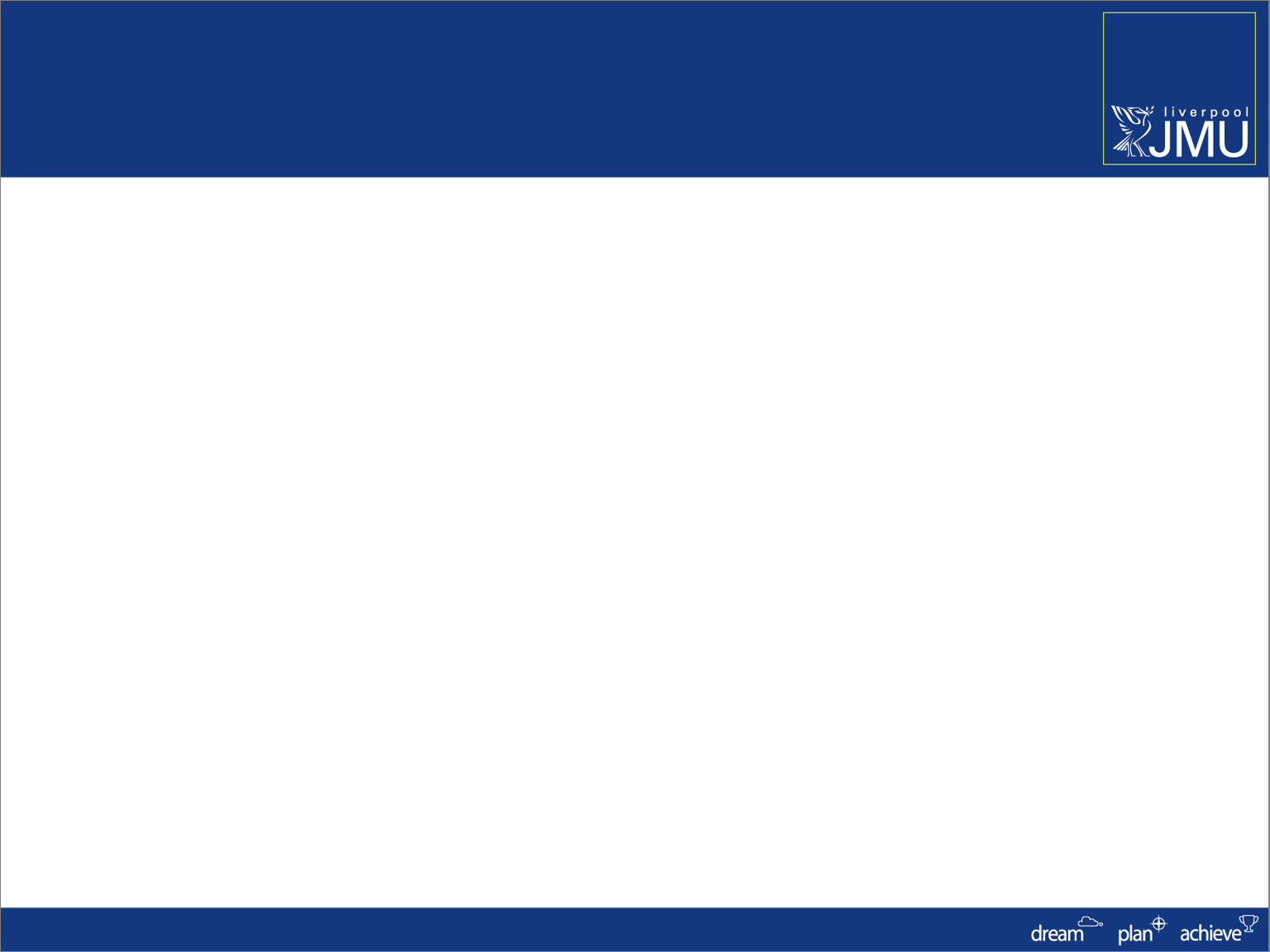 Progression Process
Run the SIS Award Mark Calculation process (completing students only)
Run Discoverer Report SR013 – Student Completion Details report
Check output, review students
 Go to Board
 Carry out Post Board processing
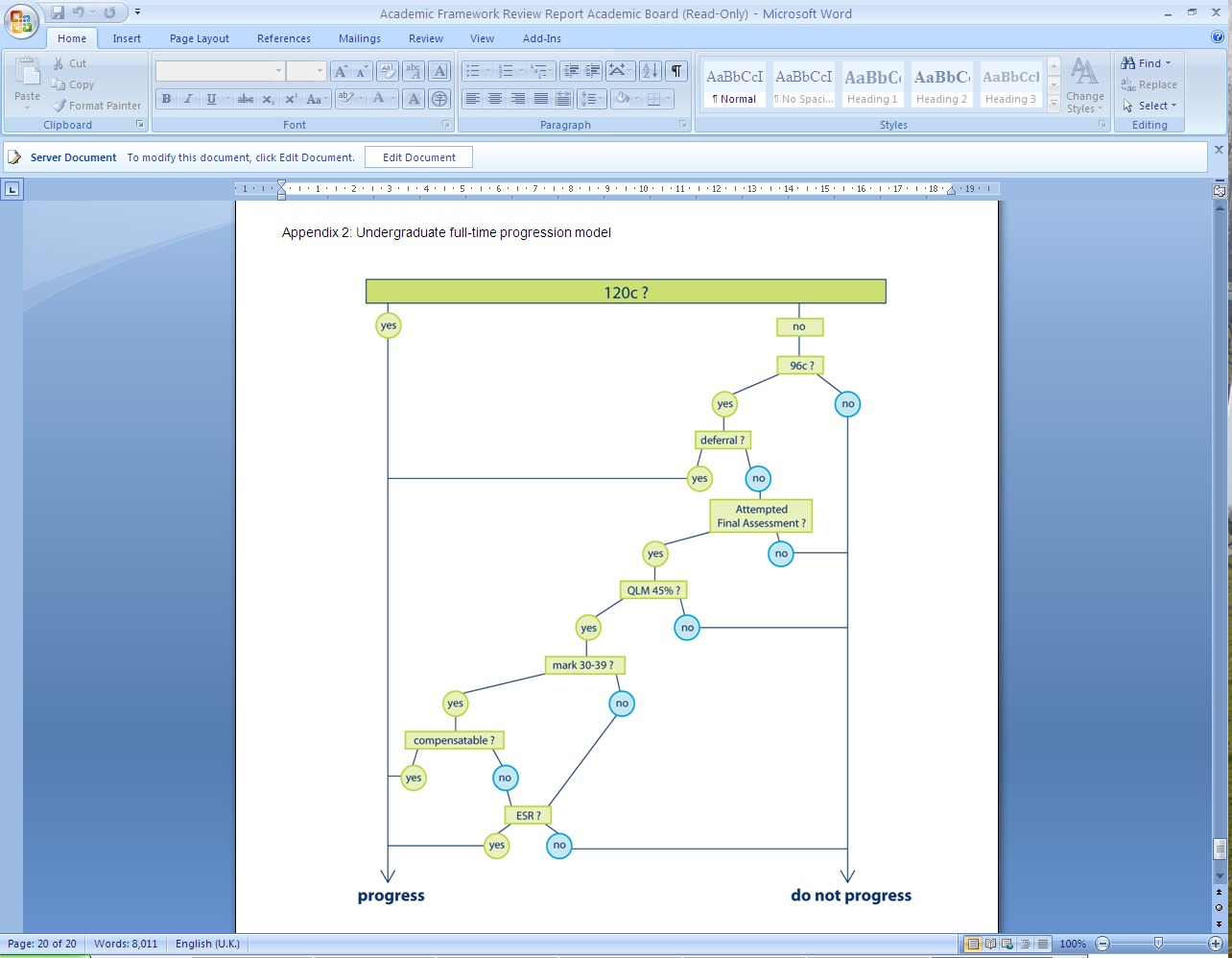 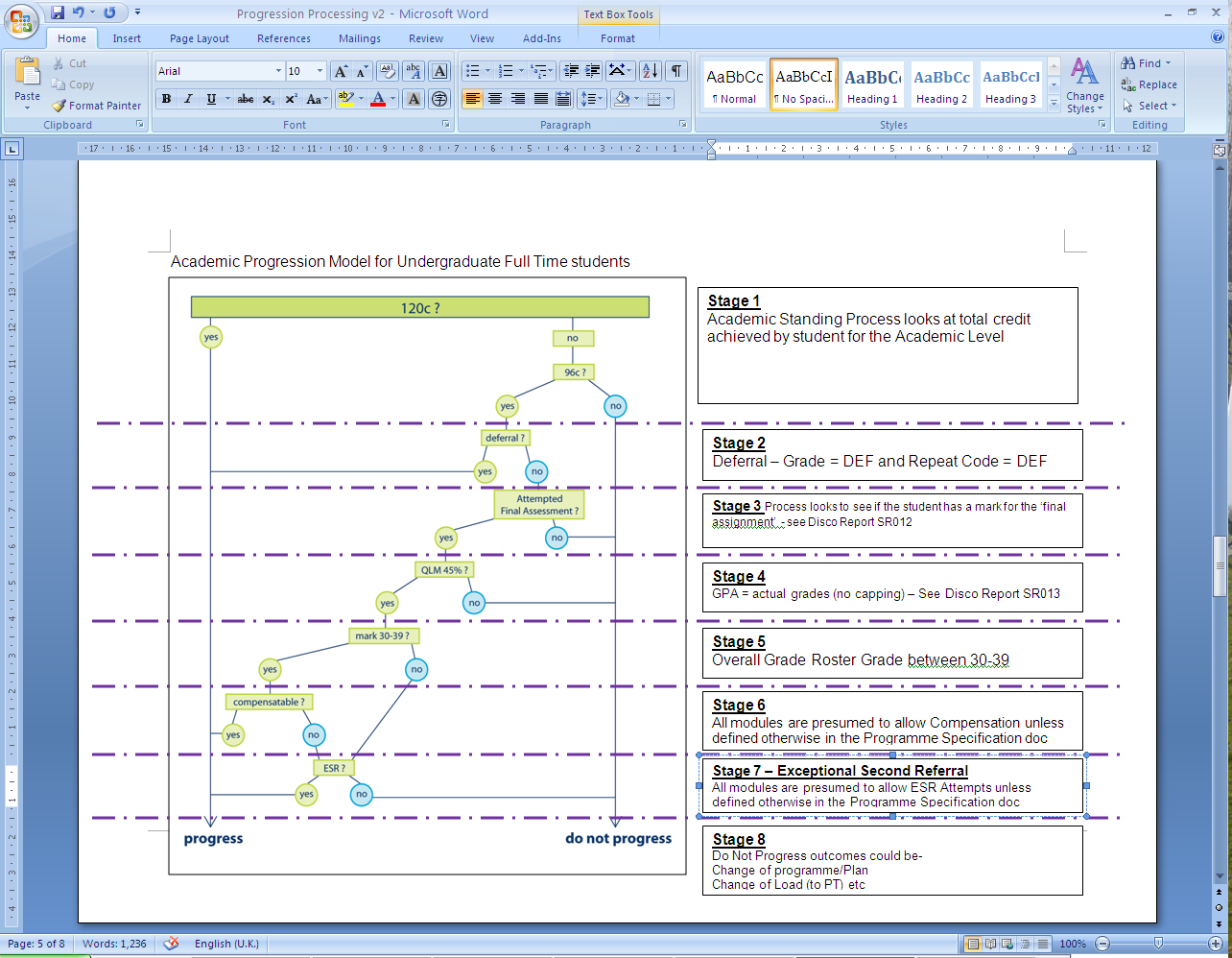 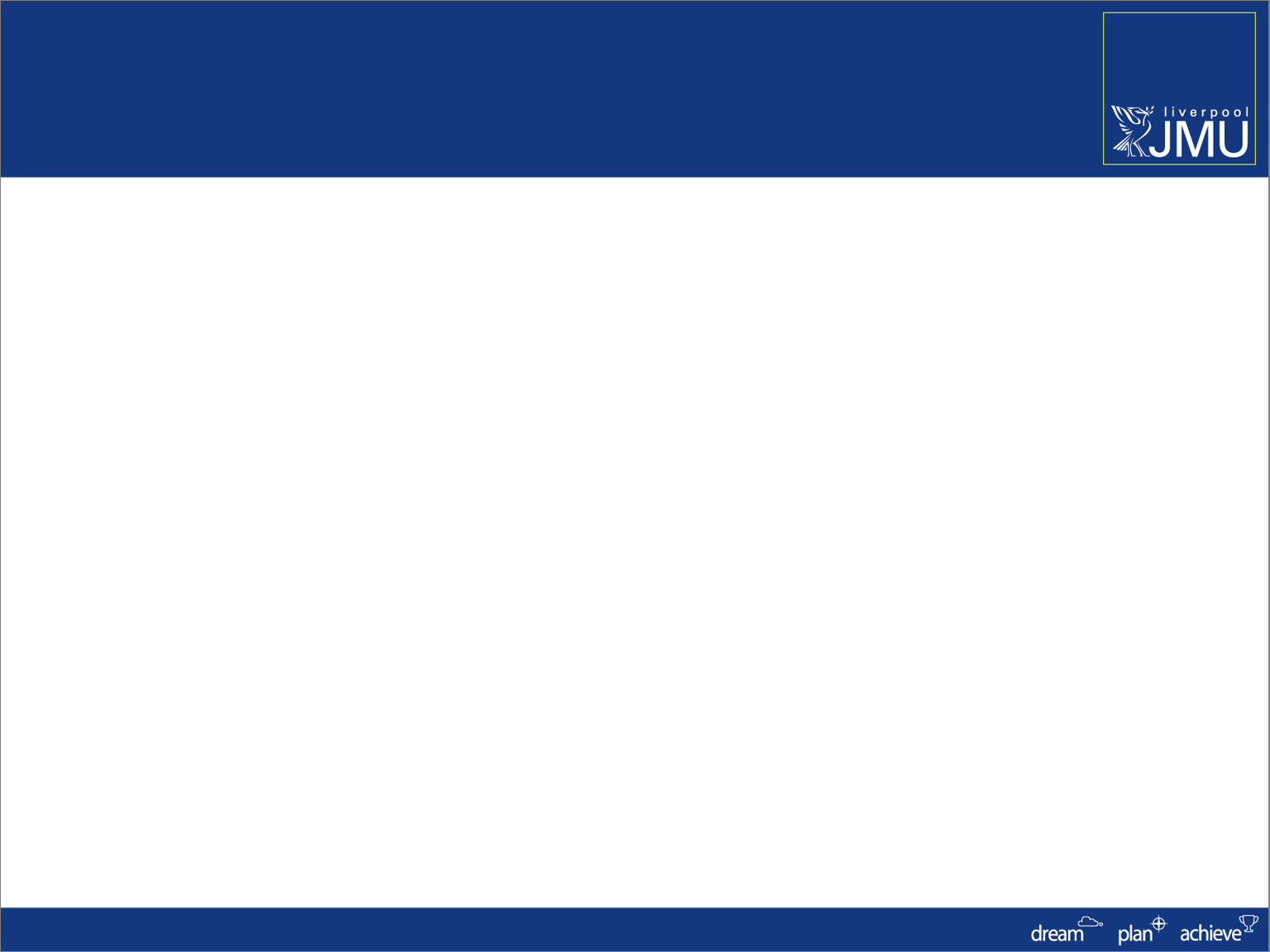 Progression Process
Navigate to: Main Menu>Records & Enrolment>Student Term Information>Term History>Progression Tab
This shows the detail of the process
This same detail is displayed on the Discoverer SR013 reports
[Speaker Notes: 483708]
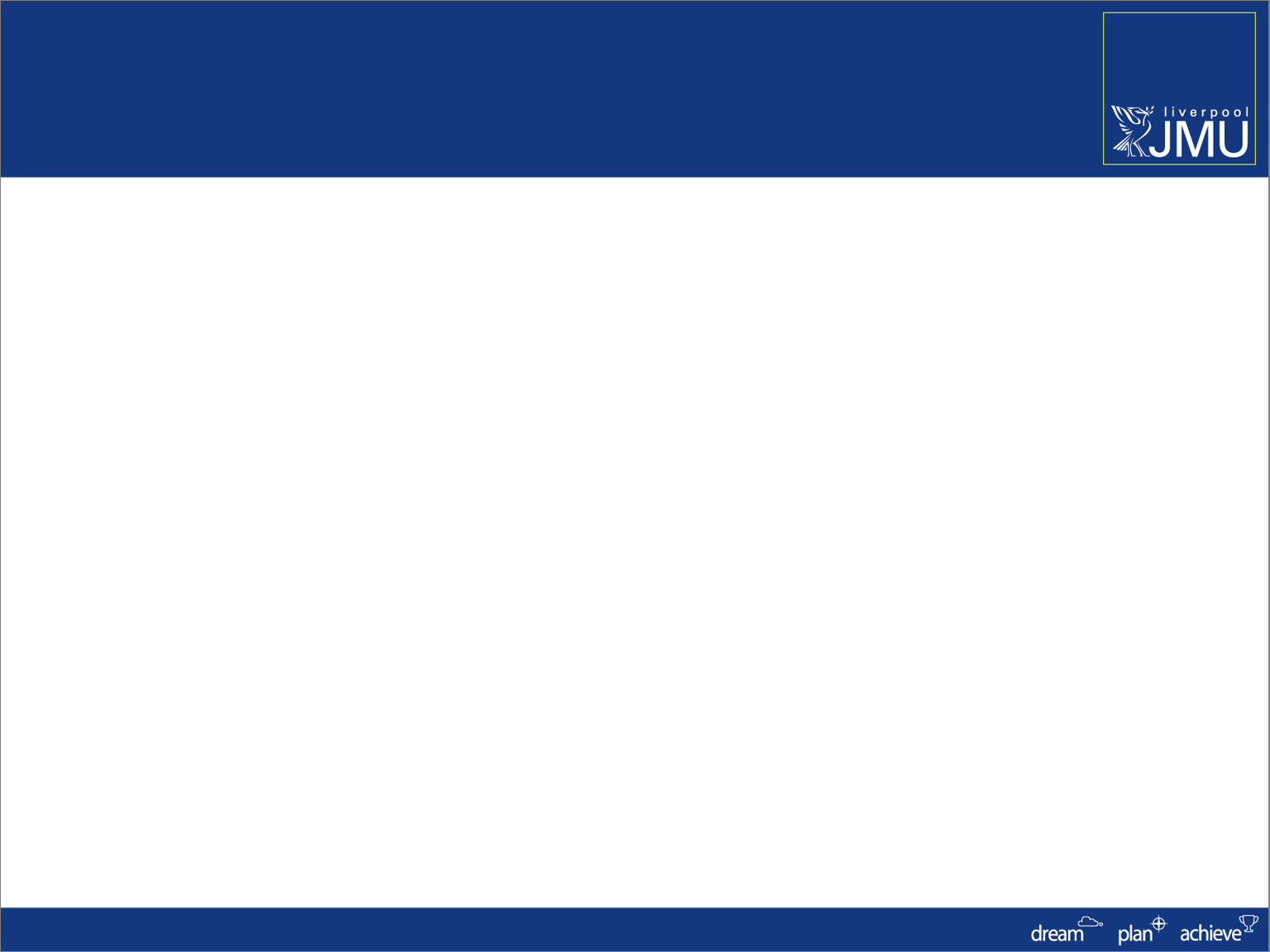 Compensation
Compensation is applied (mostly) automatically 
Navigate to :Main Menu>Records & Enrolment>Student Term Information>Student Grades
 The Grading Basis for the student will show that compensation has been applied
 If Compensation is not allowed, please check that this is recorded in the Programme Specification
[Speaker Notes: 515014  2010]
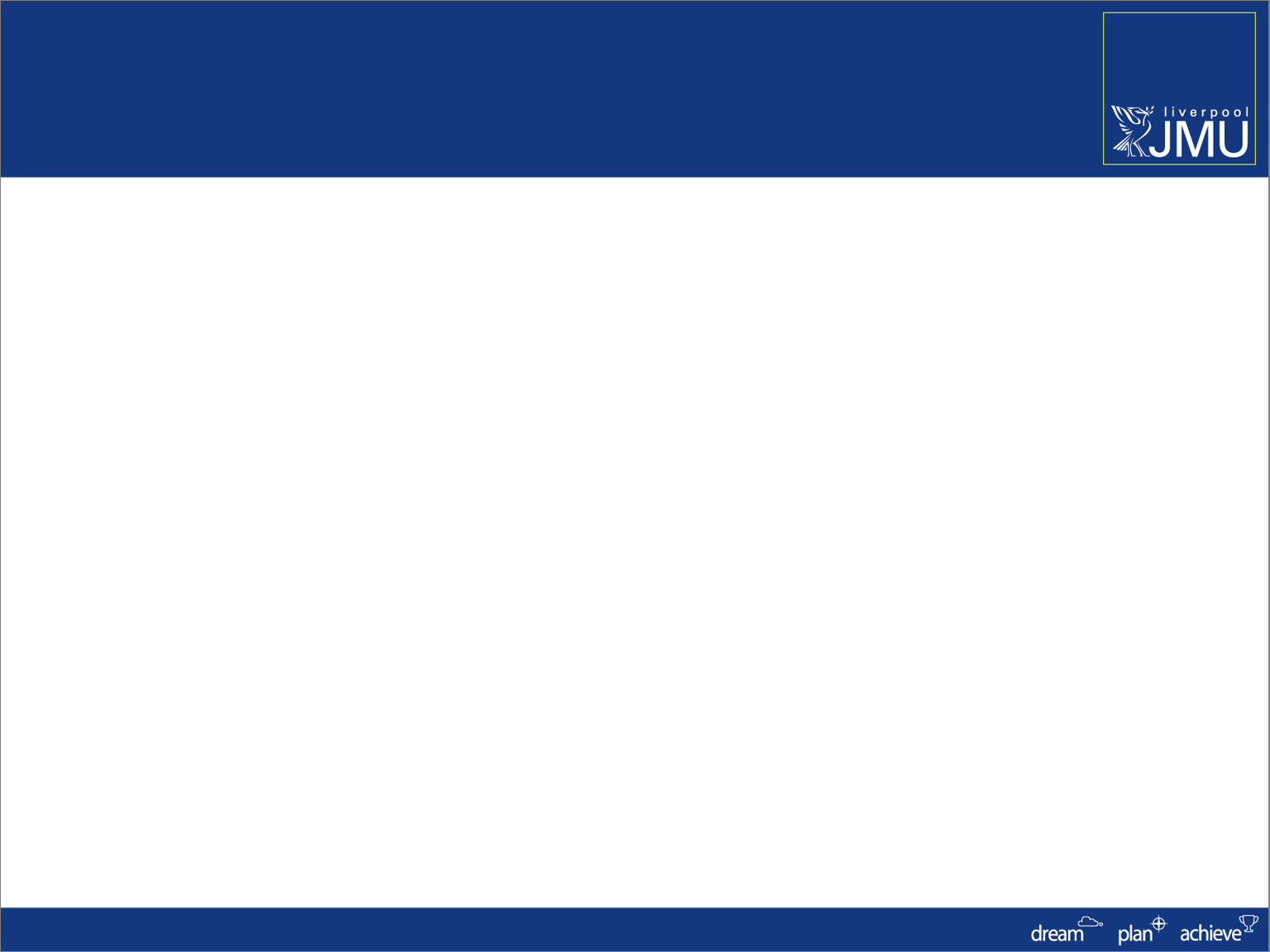 Award Mark Calculation Process
Only those students that have successfully completed their Programme will have an Award Mark and Classification calculated
Run Discoverer Report SR013 – Student Completion Details report
 Navigate to: Academic Advisement>Student Advisement>Request Advisement Report
 Navigate to: Records & Enrolment>Graduation>Graduation Tracking
[Speaker Notes: 483708]
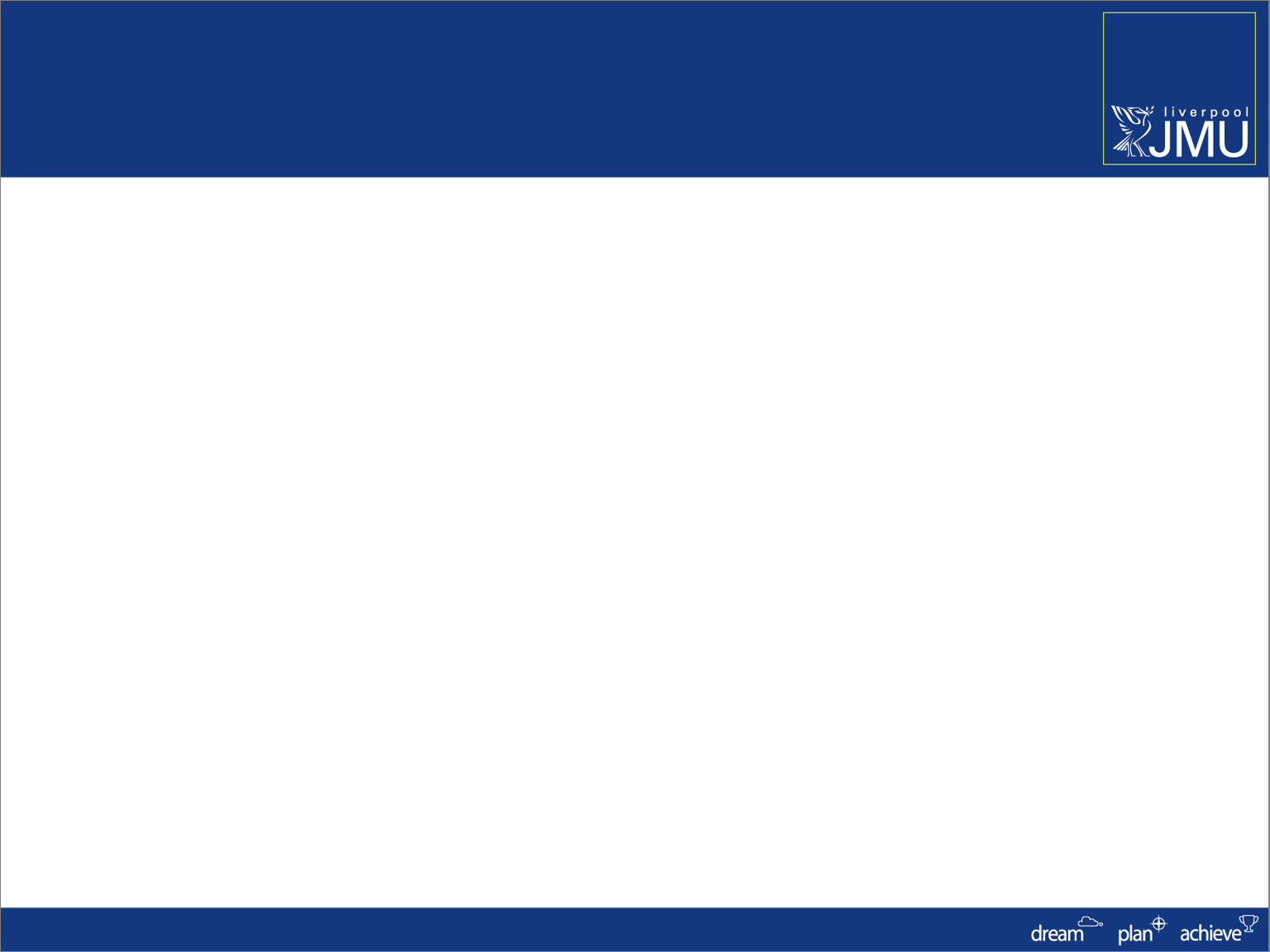 Award Mark Calculation Process
A Note about Transfer Credit
If a Transfer Credit Course is pulling down the Award Mark Calculation – 
Unpost the Transfer Credit, add a Repeat Code against the Course of ‘TC’
 Repost the Transfer Credit
[Speaker Notes: 483708]
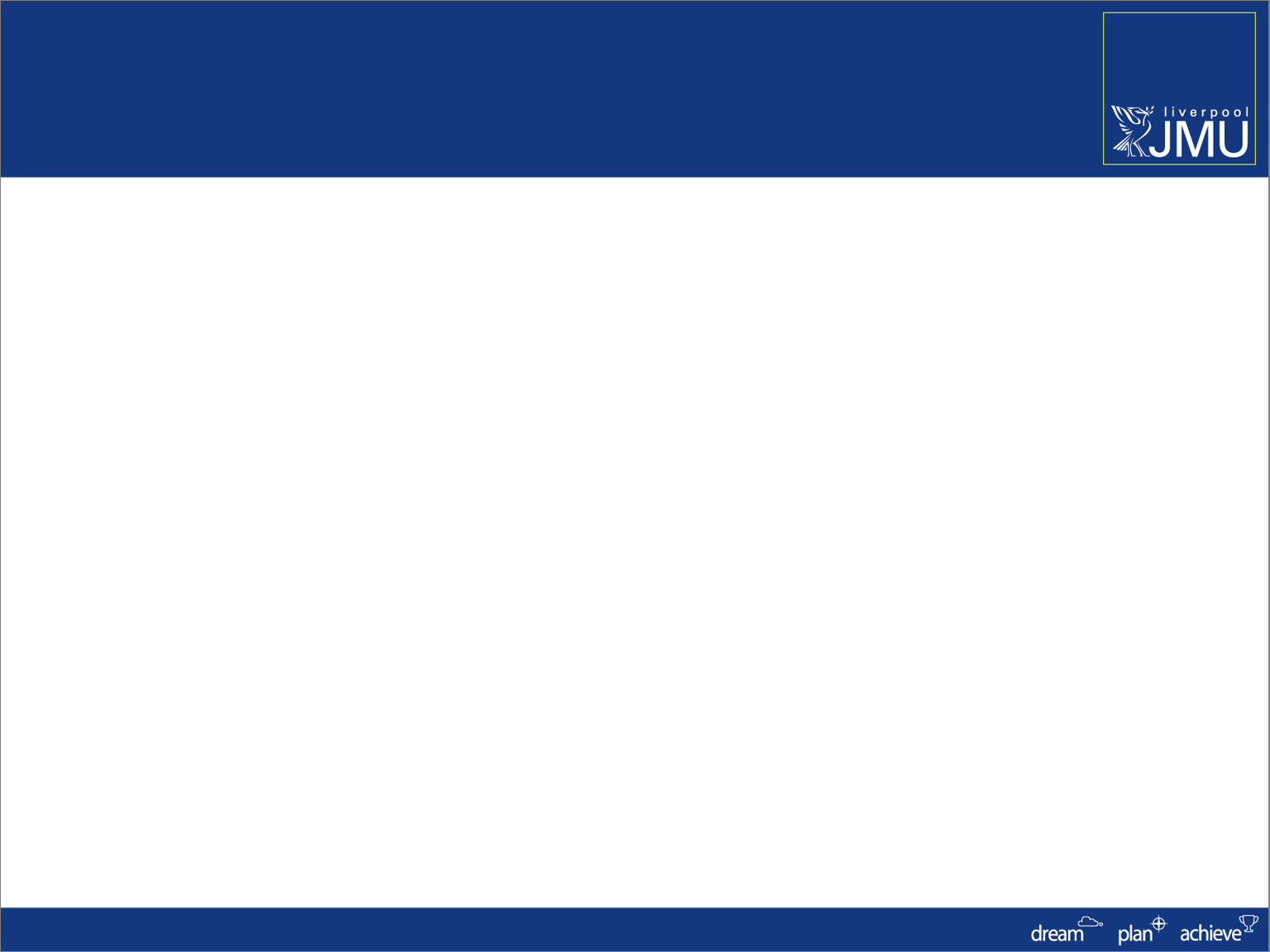 Amending a Posted Grade
All changes to Posted Grades are time stamped with date and time of change and user details
Changes can only be made through Quick Enrol or Enrolment Request
 Navigate to: Main Menu>Records & Enrolment>Enrol Students>Quick Enrol
 Enrolment Action = Change Grade
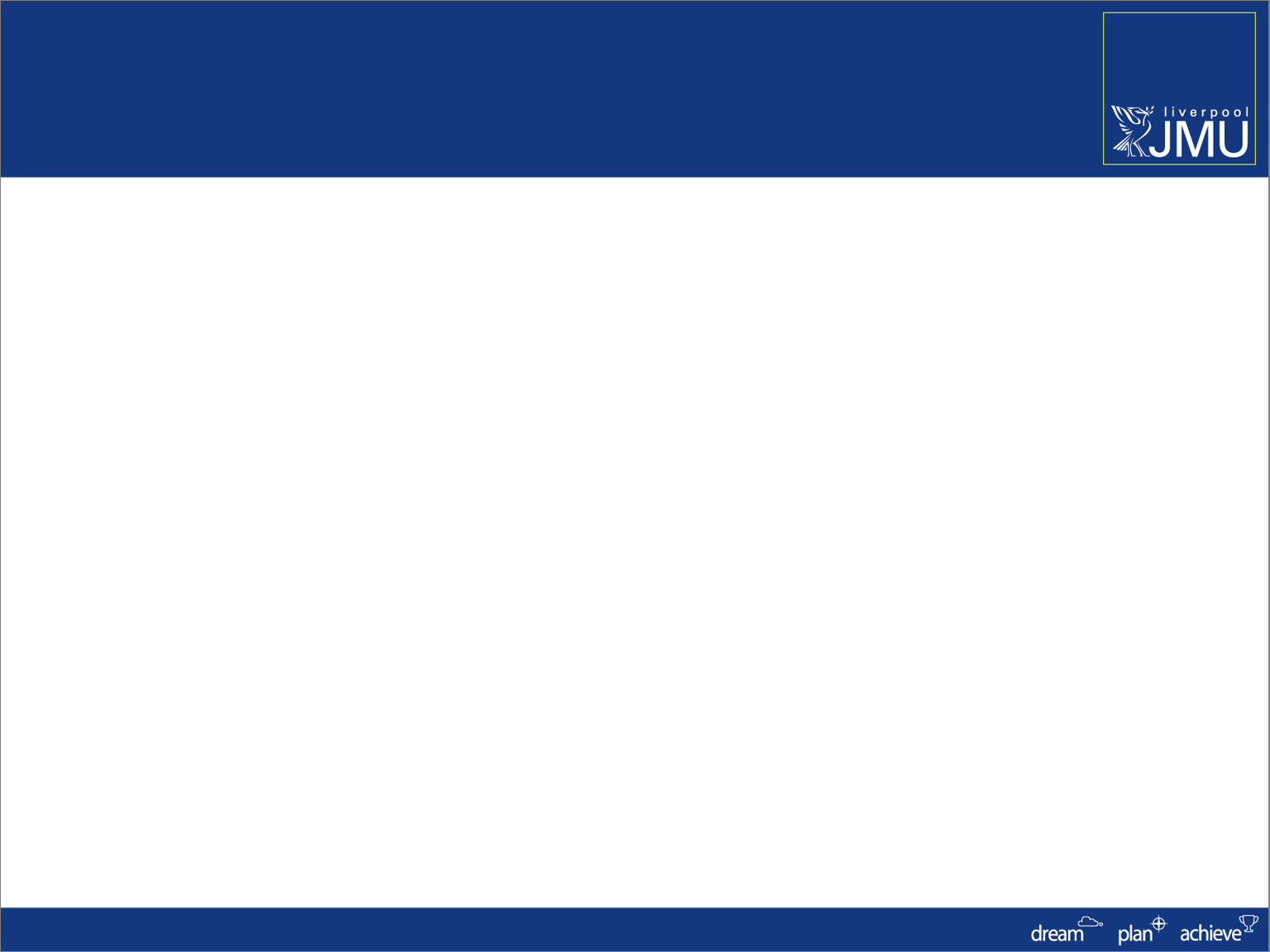 Grading Structure
Gradebook
Assignment Marks
Update process
Grade Roster
Overall Module Grade
Grades Posted – once only
Student Module detail
Change Grade – Quick Enrol
Official Student Record
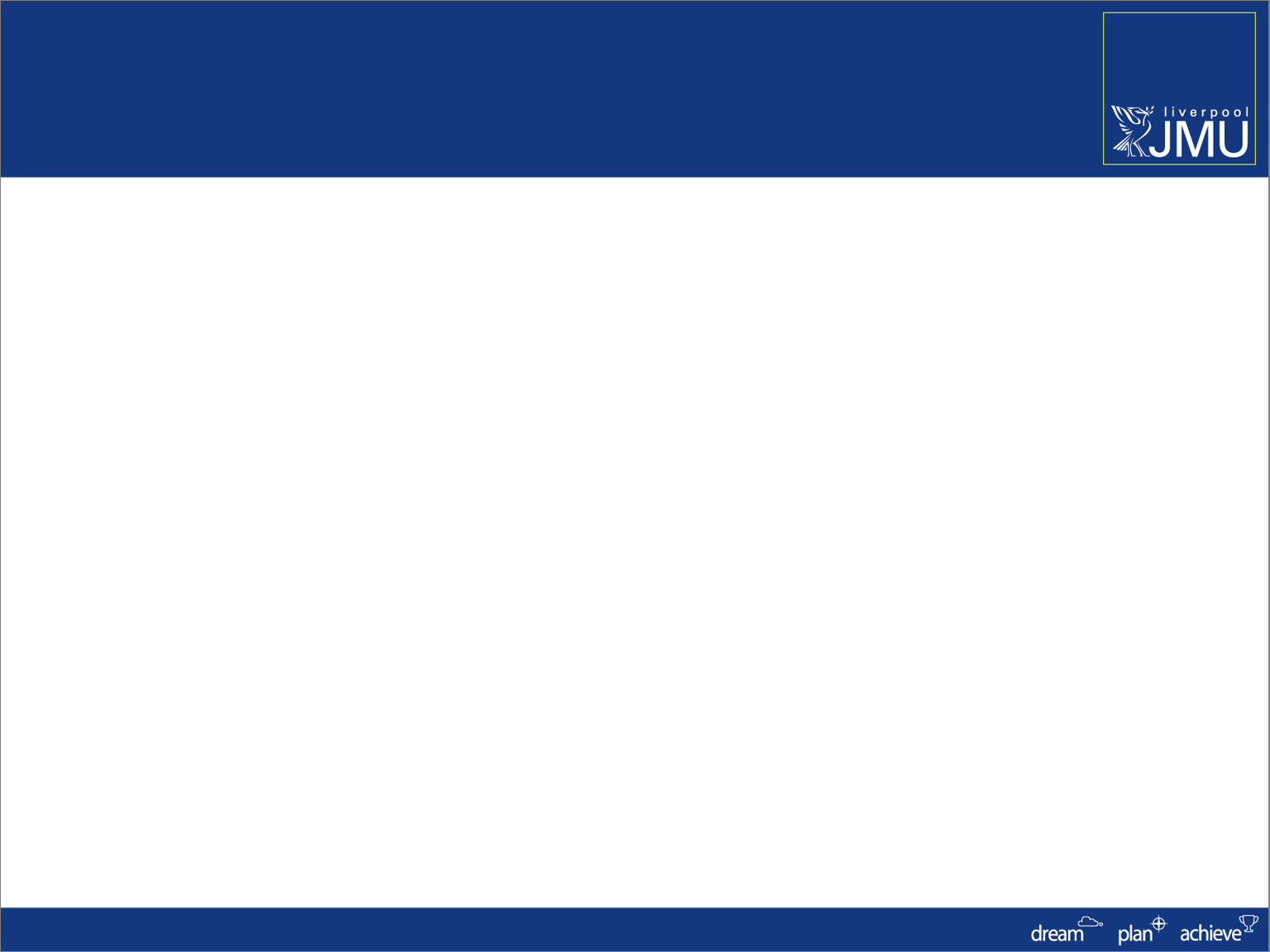 PLN Helpdesk
Please use the SIS Web Support form to log jobs as the call is immediately categorized and assigned
If using Helpdesk eMail enter the query summary in the 1st line, e.g. OMR, Assessment Boards, Web Hub reports, etc. 
Escalate any critical jobs in relation to Boards via Business Support Manager – email l.m.godfrey@ljmu.ac.uk
[Speaker Notes: 5001BAANUR]